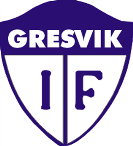 FRAMTIDIG AREALDISPONERING ?



NOEN TANKER FRA HOVEDSTYRET
12.02.2016
PROSJEKT "GRESVIK IF 2022"
1
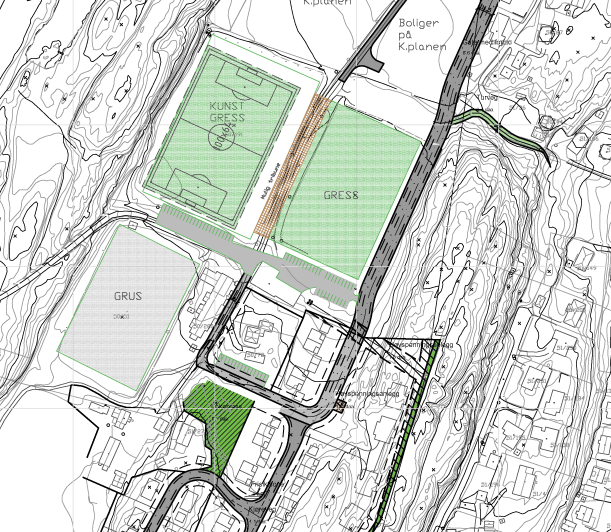 P
P
Påbygg barnehage

1: Trenings- og ferdighetssenter sykkel 

2: Ballbinge

3: 7’er bane kunstgress / Håndball-dekke

4: Tufte-park

P: Parkeringsplasser
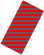 P
P
Utnyttelse av grusbanen?
1
P
3
2
4
12.02.2016
2
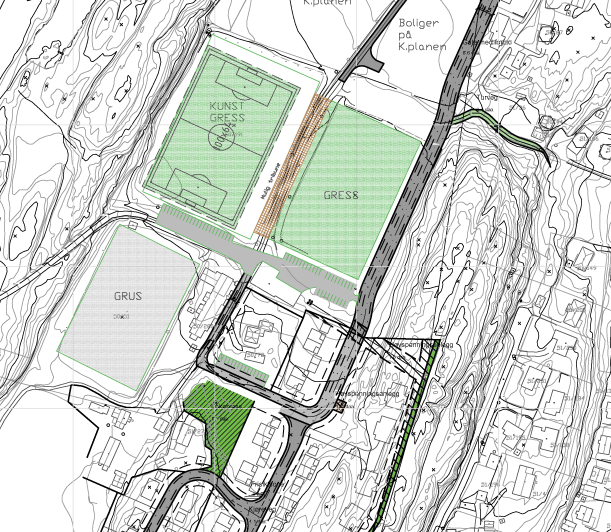 5
6
P
5: Skifte ut dagens kunstgress 2018

6: Bygge ny 11’er kunstgress-bane
Hovedfelt
12.02.2016
PROSJEKT "GRESVIK IF 2022"
3
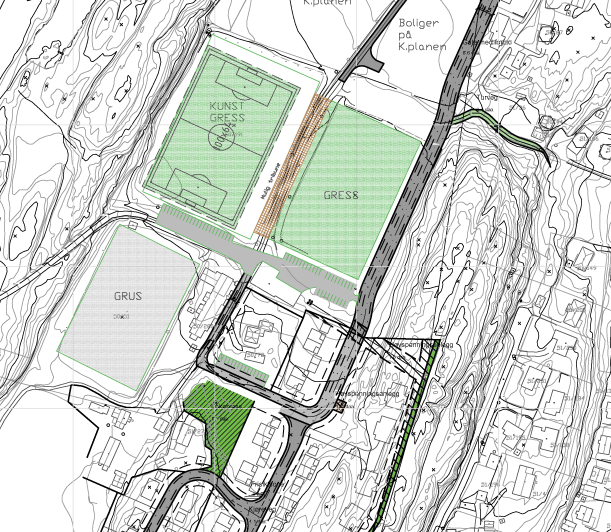 7
9
8
Diverse
7: Ta ned gjerde inn mot fjellet. Nye utstyrsboder og innbytterbenker, samt lagringsplasser for mål.

8:  Lysløype til Sprinkelet.

9: Klatreanlegg
12.02.2016
PROSJEKT "GRESVIK IF 2022"
4
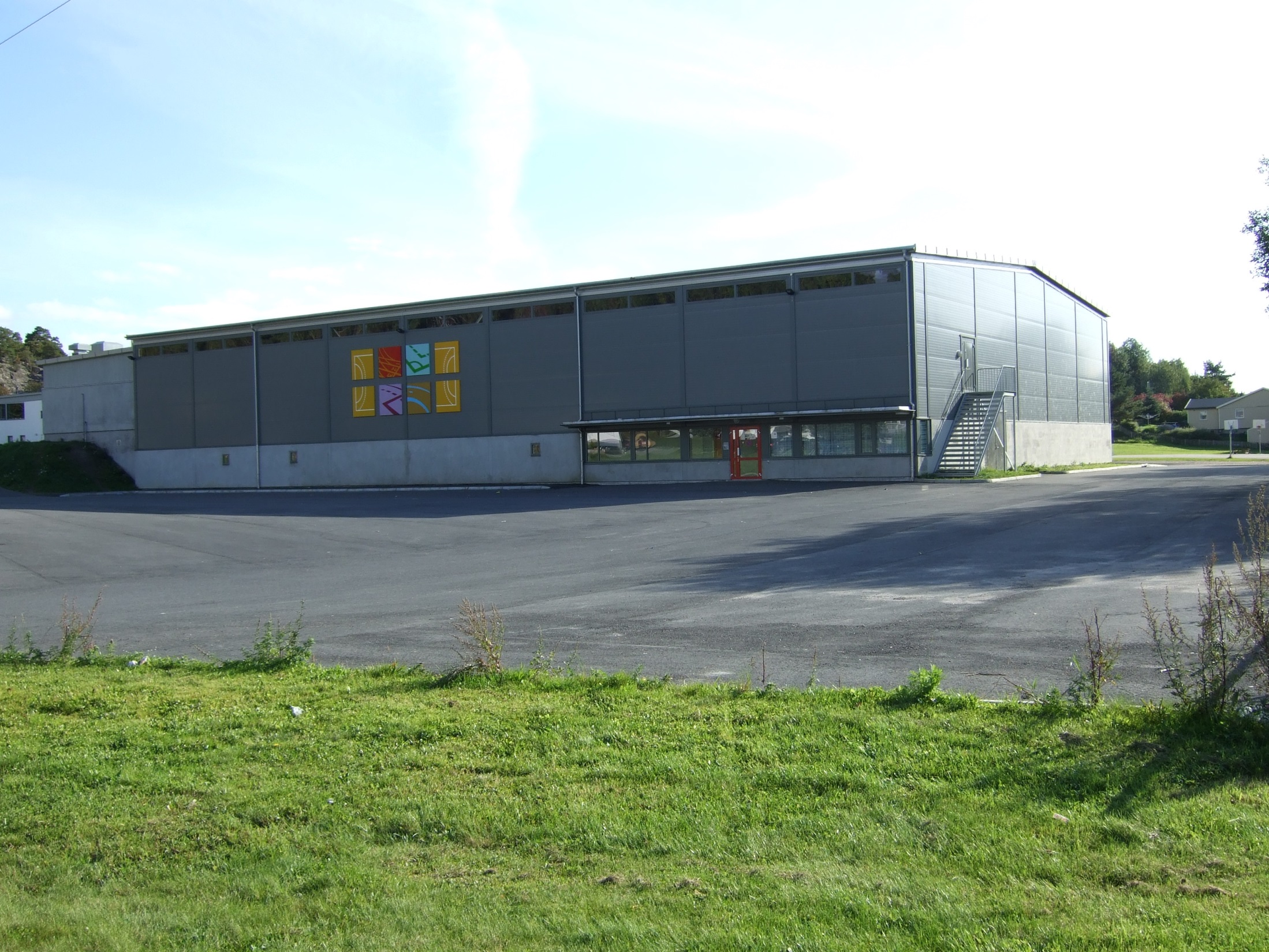 Har vi et reelt behov for flere spillerflater til håndballen?
Gressvikhallen
Vurdere mulighetene til å anlegge en ny flate eller bygge på Gressvikhallen.
På baksiden av nåværende hall? Teknisk mulig?
Reduserte kostnader
Felles garderober, inngangsparti, kafeteria
Kombinert ventilasjon
12.02.2016
5
Utvendig håndballdekke på grusbanen i Trondalen?
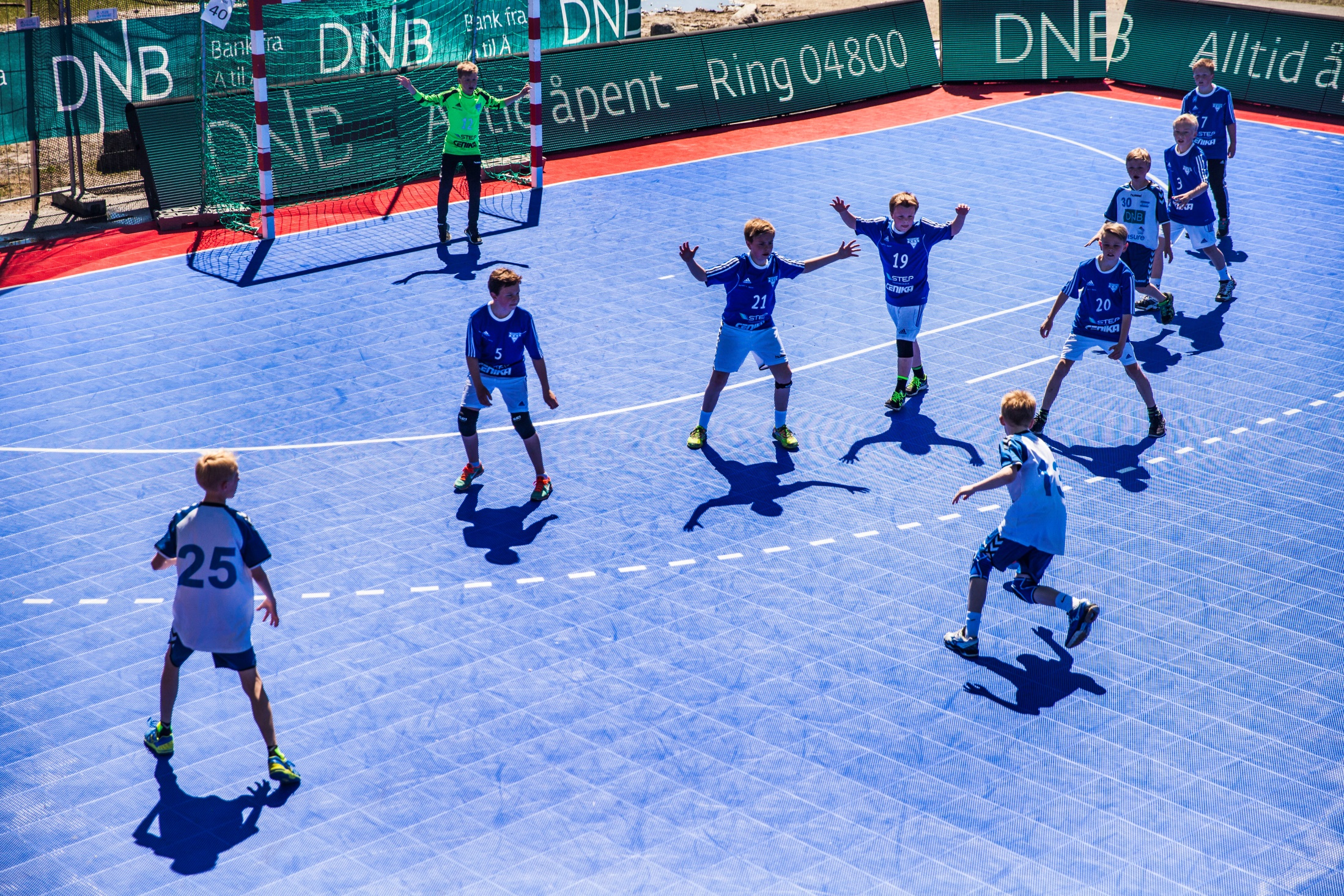 12.02.2016
PROSJEKT "GRESVIK IF 2022"
6
Utfordring nr 1:
Få tak i folk med visjoner og kunnskaper 
Utfordring nr 2:
Realitetsbehandle forslagene etter noen faktorer – for eksempel:
Behov
Økonomi
Arealdisponering
Sikkert flere utfordringer også
Hvilke utfordringer har vi?
12.02.2016
PROSJEKT "GRESVIK IF 2022"
7
SPØRSMÅL ?
12.02.2016
PROSJEKT "GRESVIK IF 2022"
8